Habakkuk 3:16-19
16 When I heard, my body trembled; my lips quivered at the voice; rottenness entered my bones; and I trembled in myself, that I might rest in the day of trouble. When he comes up to the people, He will invade them with his troops. 17 Though the fig tree may not blossom, nor fruit be on the vines; Though the labor of the olive may fail, and the fields yield no food; Though the flock may be cut off from the fold, and there be no herd in the stalls—18 Yet I will rejoice in the Lord, I will joy in the God of my salvation. 19 The Lord God is my strength; He will make my feet like deer’s feet, and He will make me walk on my high hills.
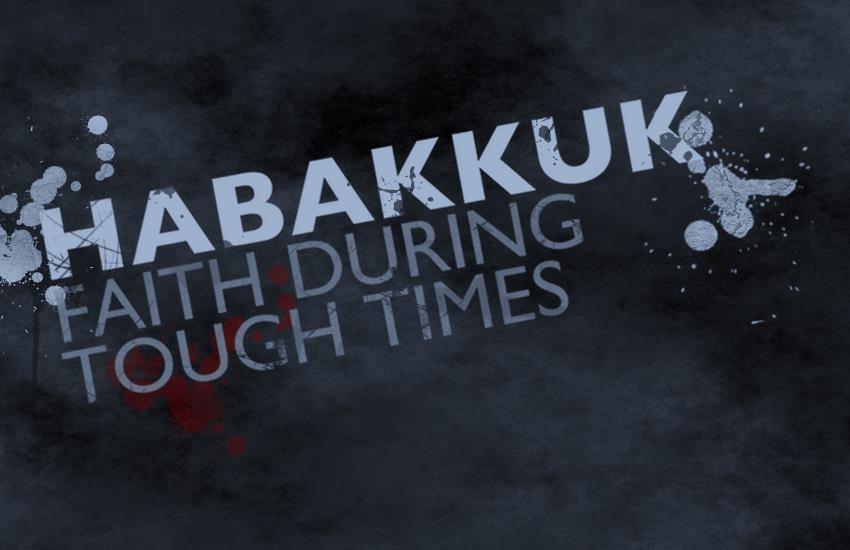 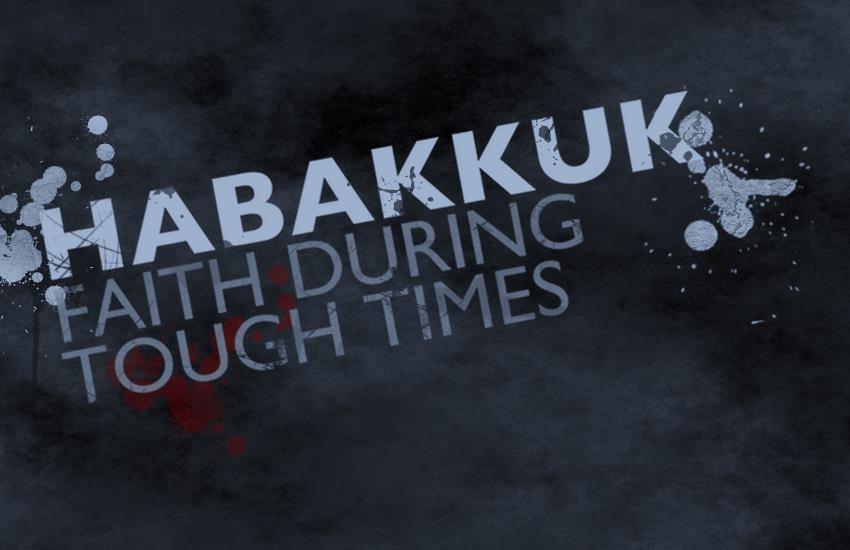 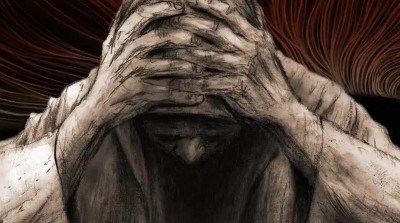 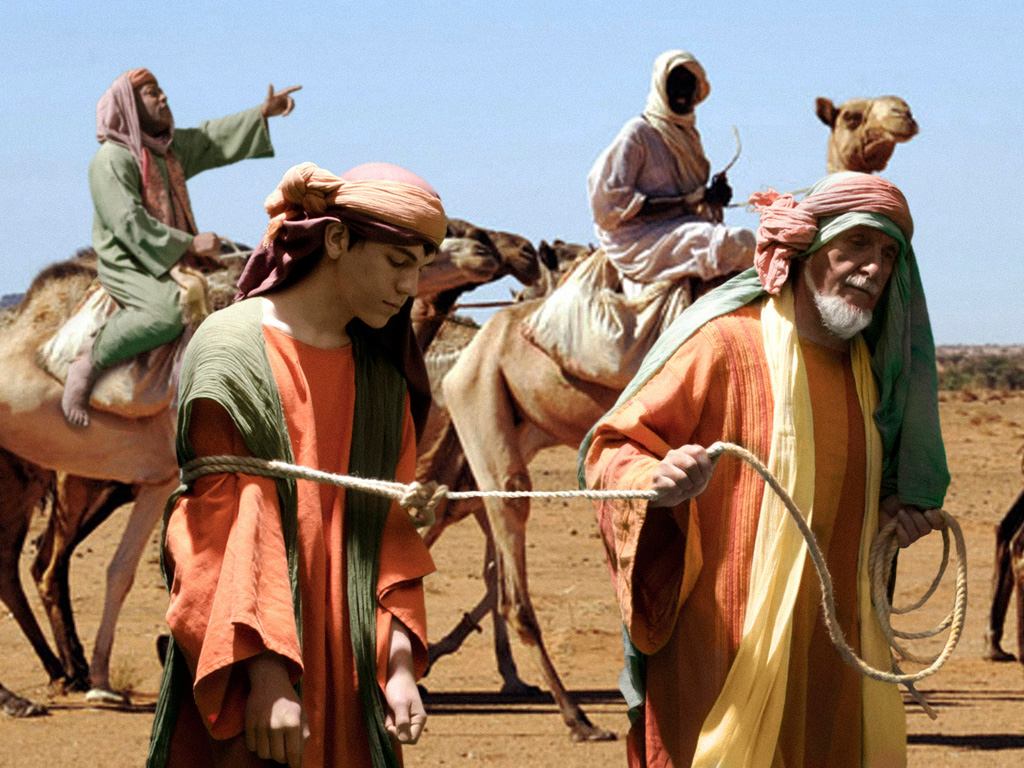 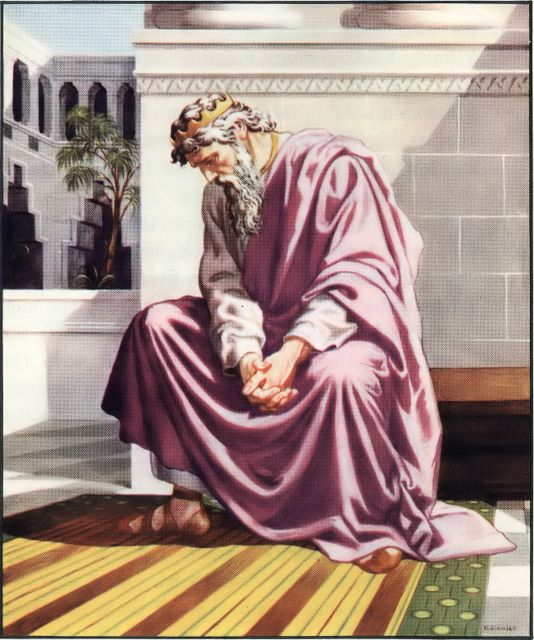 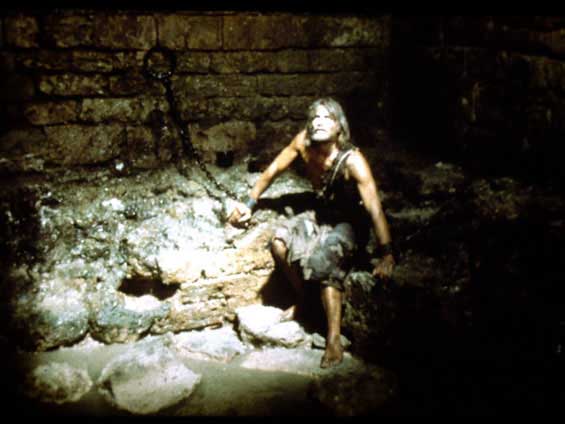 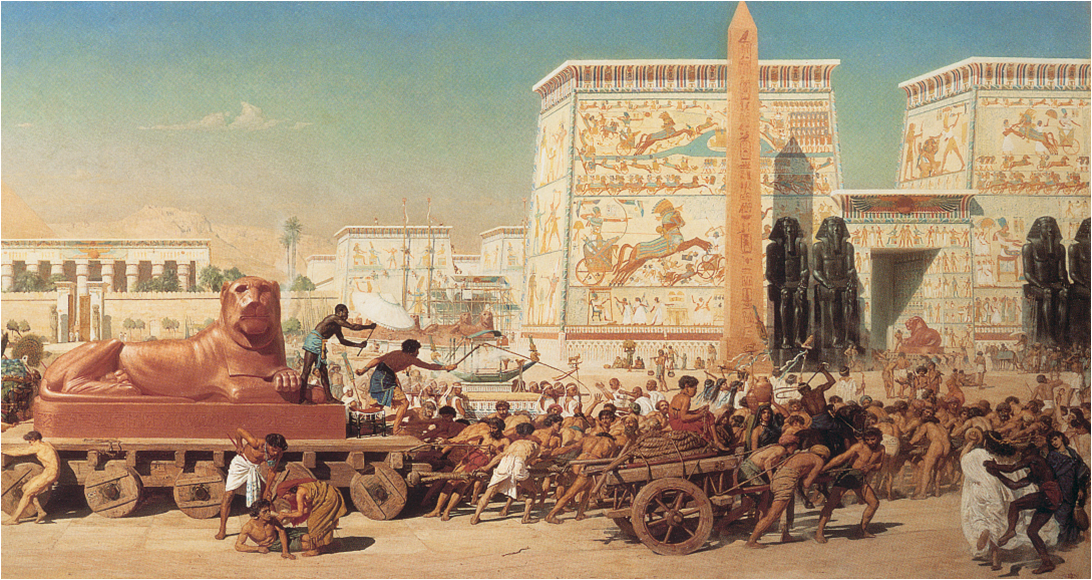 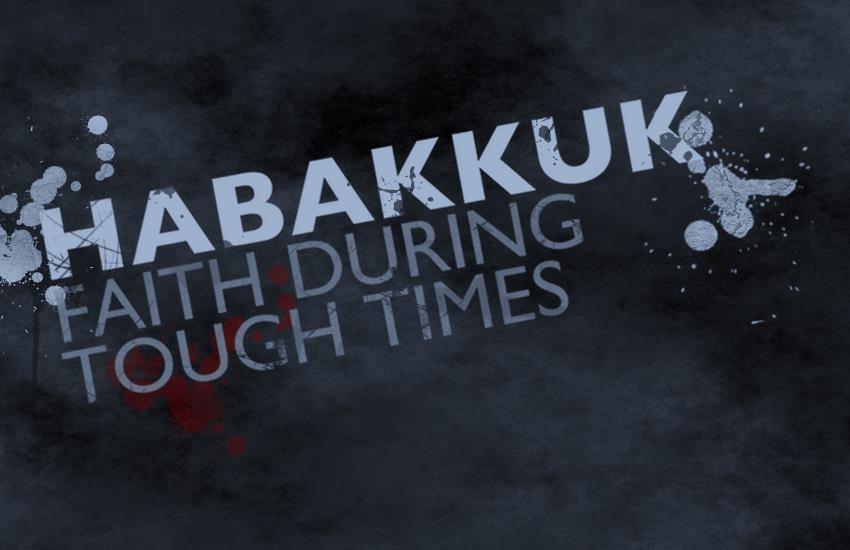 Matthew 11:3
Exodus 5:21-22
Psalms 13:1-2
Genesis 50:20
Job 23:2-9
Lord, This Doesn’t Make Sense!
It Doesn’t Make Sense
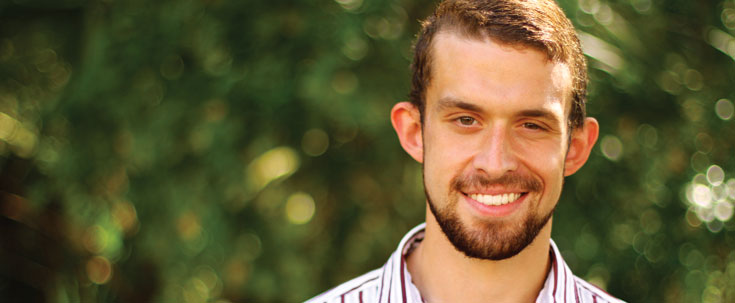 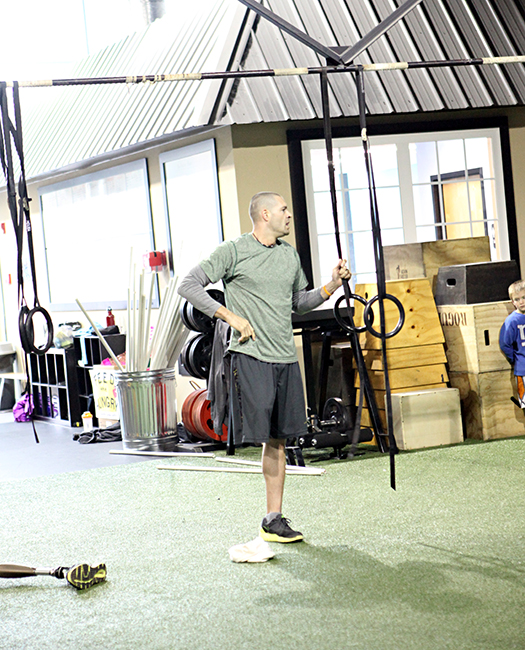 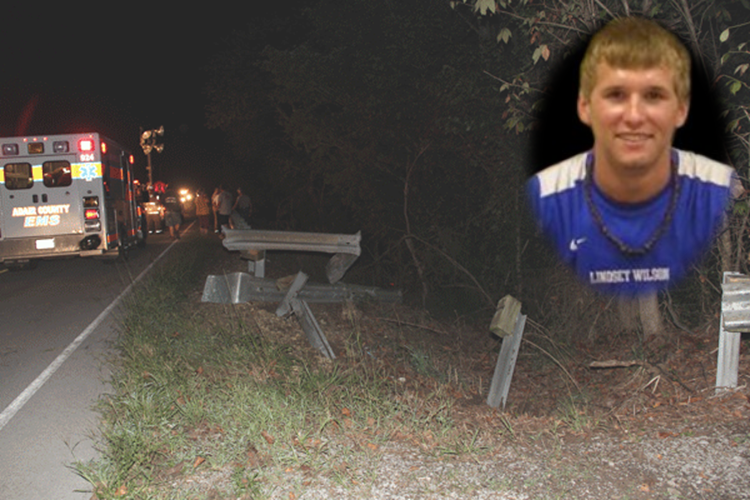 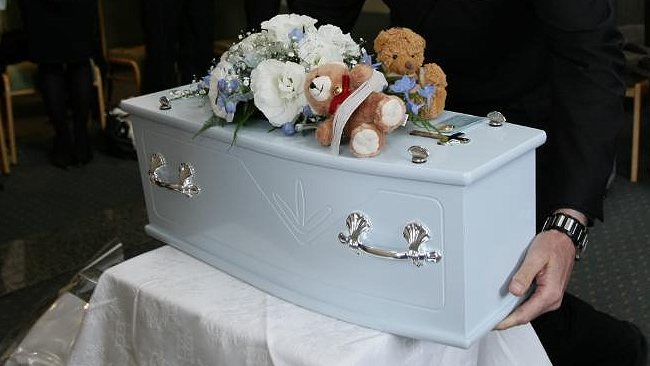 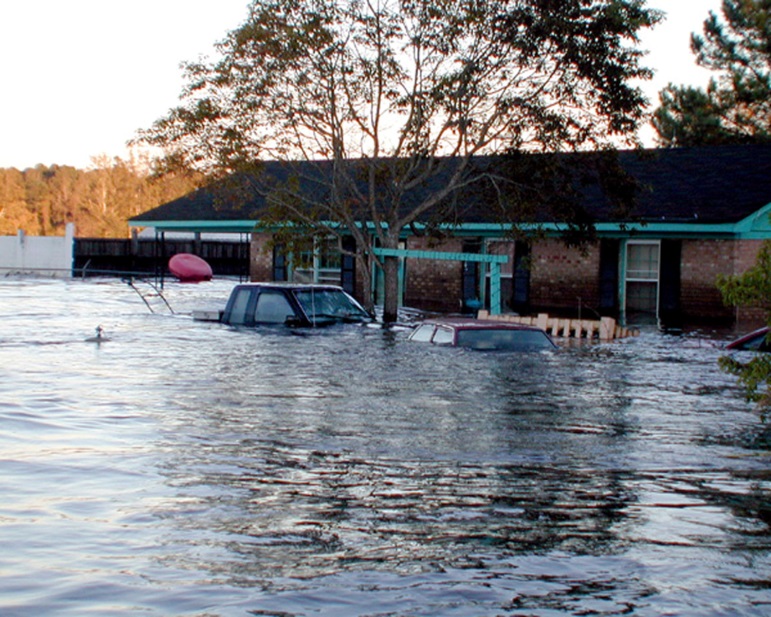 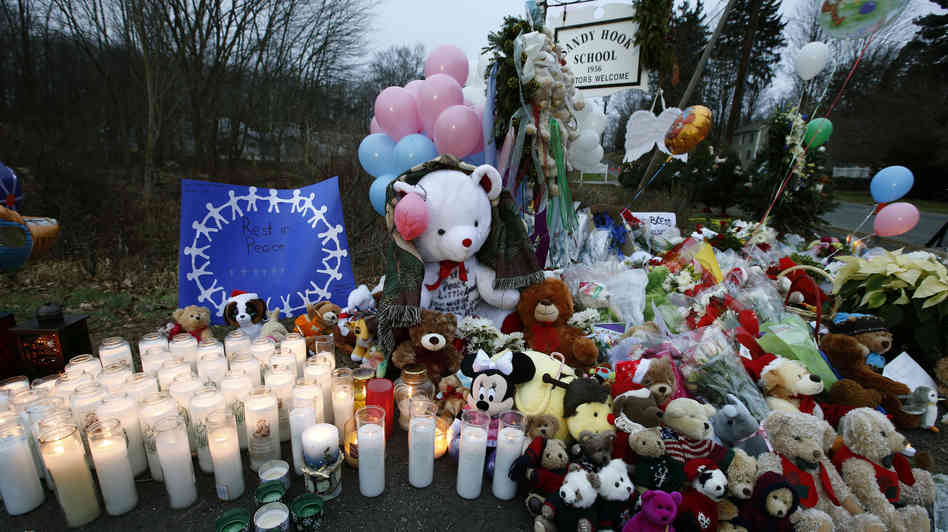 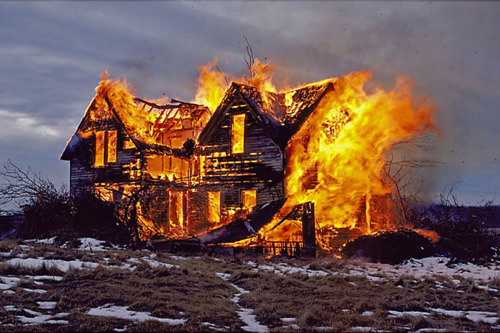 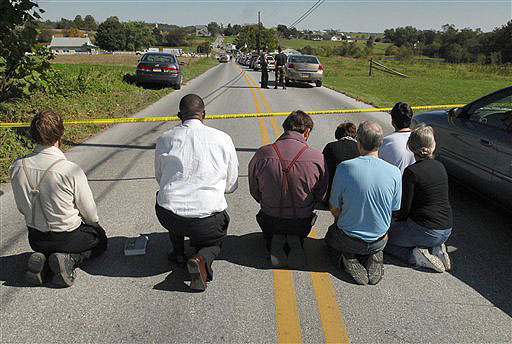 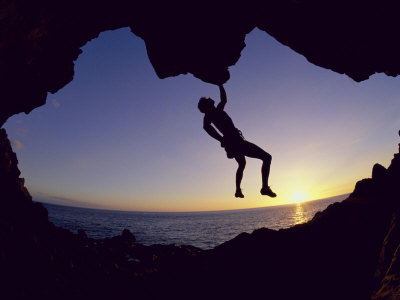 But the just shall live by his faith. (Hab 2:4)
Faith is trusting God when life doesn’t make sense!
Prov 3:5 ~ Trust in the Lord with all your heart, and lean not on your own understanding;
Psa 37:40 ~ And the Lord shall help them and deliver them; He shall deliver them from the wicked, and save them, because they trust in Him.
Phil 4:6-7 ~ Be anxious for nothing, but in everything by prayer and supplication, with thanksgiving, let your requests be made known to God;  and the peace of God, which surpasses . . .
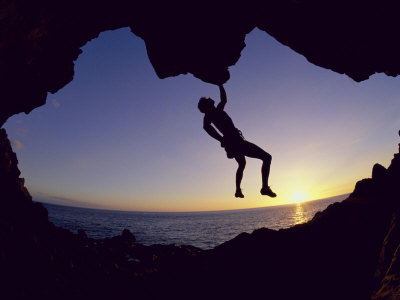 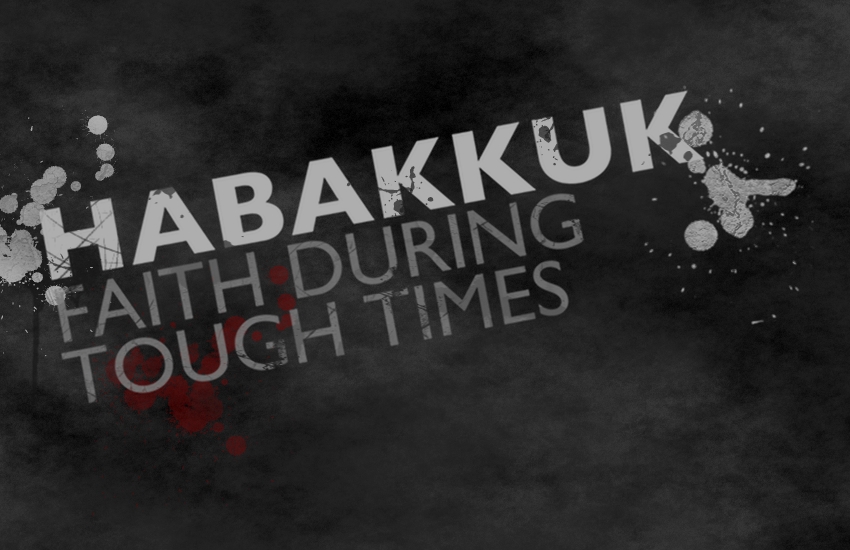 Though the fig tree may not blossom, nor fruit be on the vines; Though the labor of the olive may fail, and the fields yield no food; Though the flock may be cut off from the fold, and there be no herd in the stalls—yet I will rejoice in the Lord, I will joy in the God of my salvation. The Lord God is my strength; He will make my feet like deer’s feet, and He will make me walk on my high hills.
(Habakkuk 3:17-19)